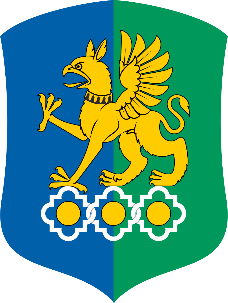 ФГБОУ ВО «Уральский государственный экономический университет»
Стариков Евгений Николаевич
Кандидат экономических наук, доцент
Зам. зав. кафедрой шахматного искусства и компьютерной математики
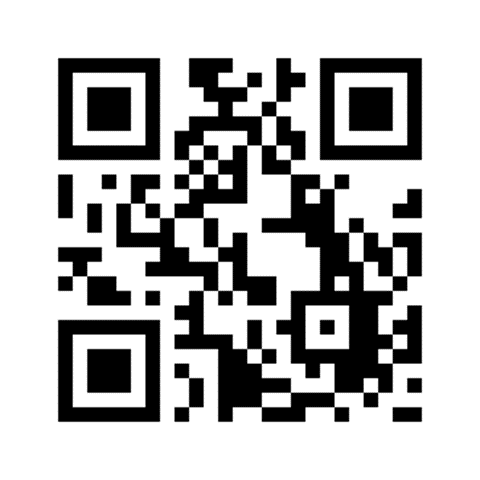 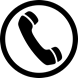 +7 (343) 283-10-37
moais@usue.ru
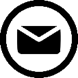 г. Екатеринбург, ФГБОУ ВО «УрГЭУ», ул. 8-е марта 62, ауд. 476
Кафедра шахматного искусства и компьютерной математики
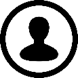 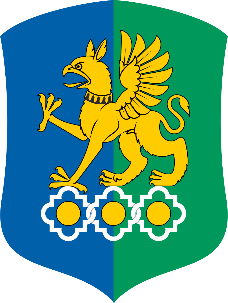 Уральский государственный экономический университет
Шахматная школа УрГЭУ имени А.Е. Карпова
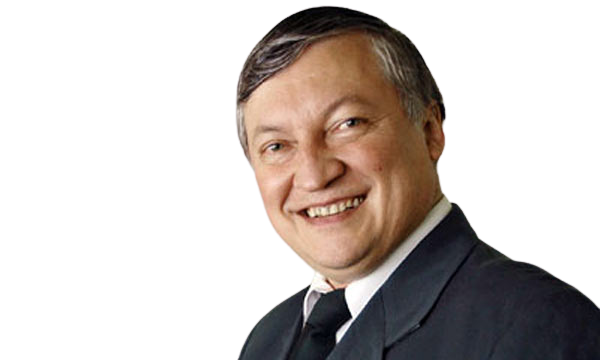 Заведующим кафедрой Шахматного искусства и компьютерной математики УрГЭУ и научным руководителем Шахматной школы УрГЭУ является Анатолий Евгеньевич Карпов, двенадцатый чемпион мира по шахматам (1975—1985), Депутат Государственной Думы
Федерального Собрания РФ
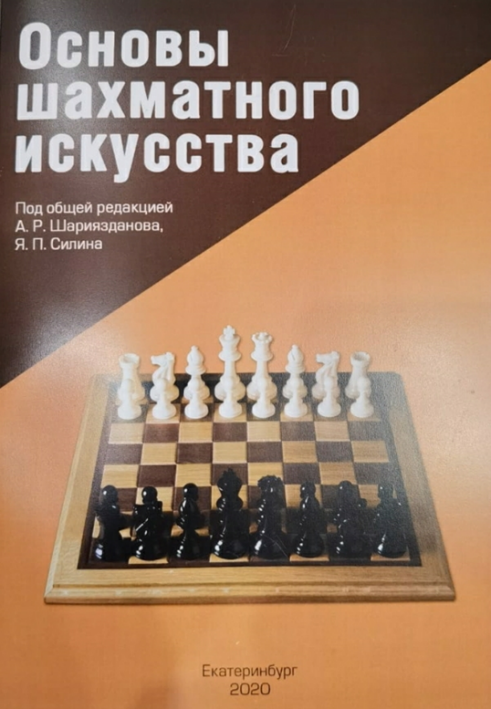 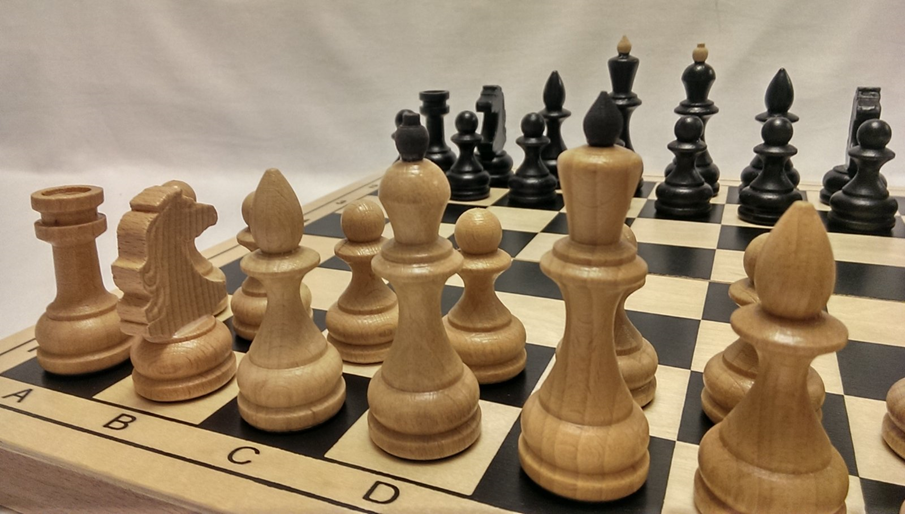 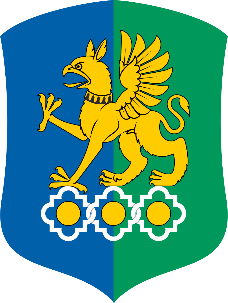 ФГБОУ ВО «Уральский государственный экономический университет»
КАФЕДРА ШАХМАТНОГО ИСКУССТВА И
 КОМПЬЮТЕРНОЙ МАТЕМАТИКИ
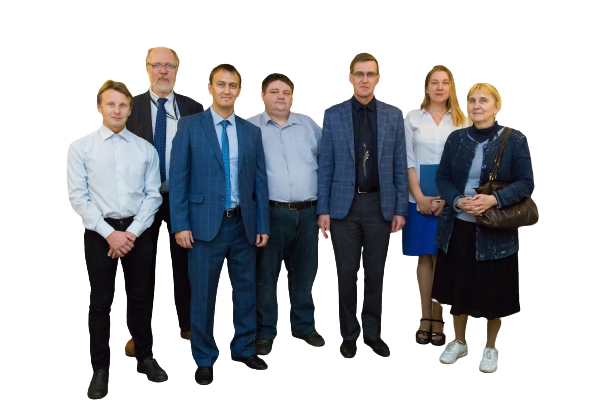 Сотрудники кафедры: 
3 профессора 
(доктора технических и физико-математических наук)

19 доцентов
(кандидаты физико-математических, технических, экономических и педагогических наук)
Количество студентов 
программы бакалавриата
направления подготовки 02.03.03 Математическое обеспечение и администрирование информационных систем 150 человек
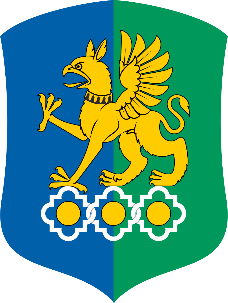 ФГБОУ ВО «Уральский государственный экономический университет»
СТРАТЕГИЧЕСКИЕ ПАРТНЕРЫ КАФЕДРЫ
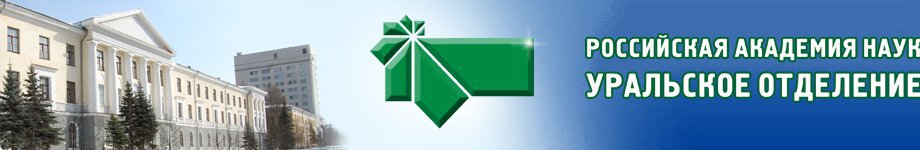 Институт математики и механики
Институт экономики
Промышленные предприятия
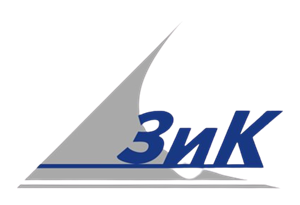 Финансы, страхование, торговля
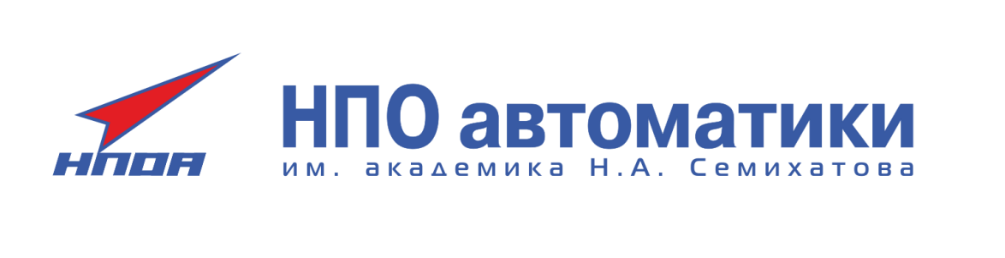 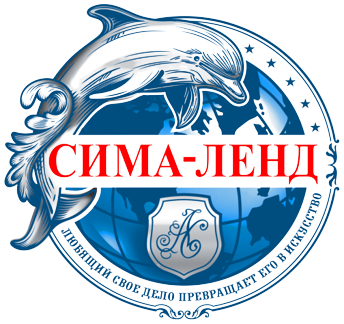 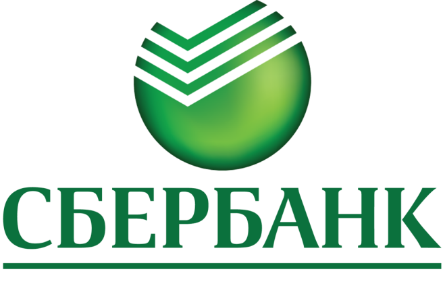 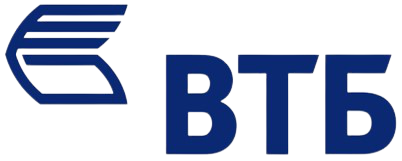 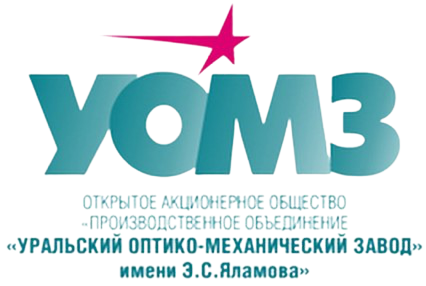 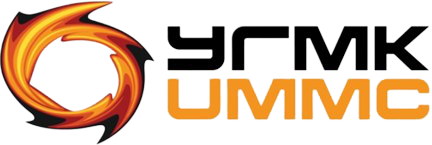 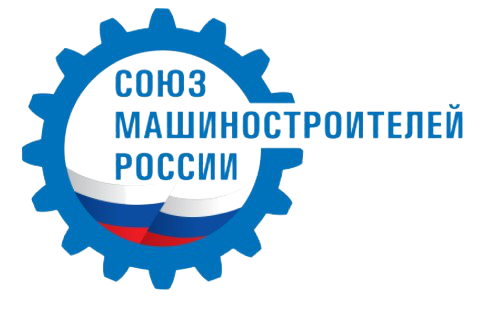 IT, разработка ПО
Связь, телекоммуникации
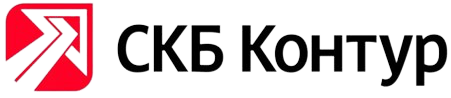 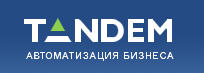 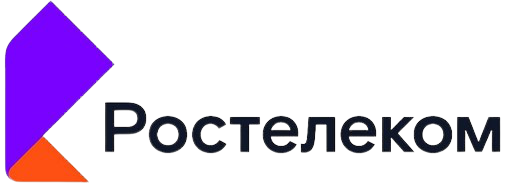 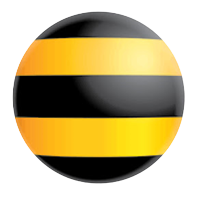 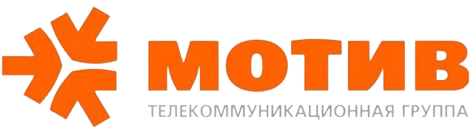 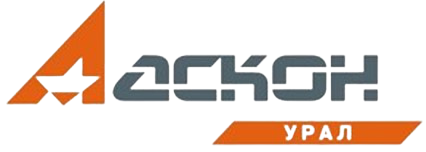 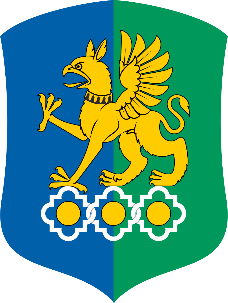 ФГБОУ ВО «Уральский государственный экономический университет»
РУКОВОДИТЕЛИ ОСНОВНОЙ ПРОФЕССИОНАЛЬНОЙ ОБРАЗОВАТЕЛЬНОЙ ПРОГРАММЫ
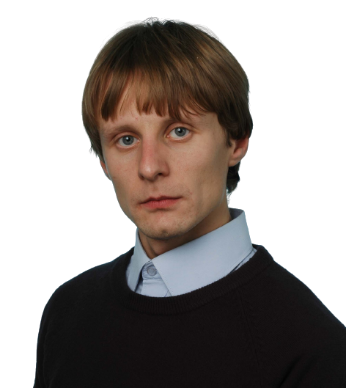 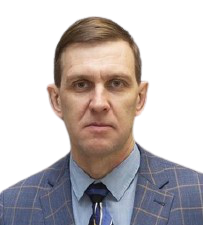 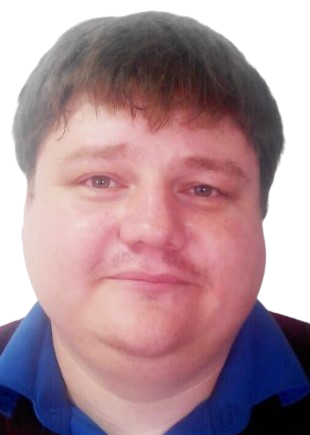 Стариков Евгений Николаевич  
Должность: 
Зам. зав. кафедрой шахматного искусства и компьютерной математики
Ученая степень: 
Кандидат экономических наук
Ученое звание: Доцент
E-mail: moais@usue.ru
Ефимов Константин Сергеевич 
Должность: 
Доцент кафедры 
шахматного искусства и 
компьютерной математики
Ученая степень: 
Кандидат физико-математических наук
Ученое звание: Доцент
E-mail: efimoks@usue.ru
Воронов Михаил Петрович 
Должность: 
Доцент кафедры 
шахматного искусства и компьютерной математики
Ученая степень: 
Кандидат технических наук
Ученое звание: Доцент
E-mail: mstrk@yandex.ru
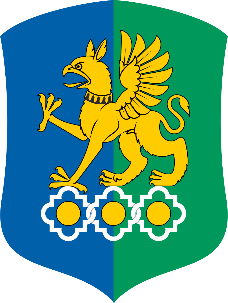 ФГБОУ ВО «Уральский государственный экономический университет»
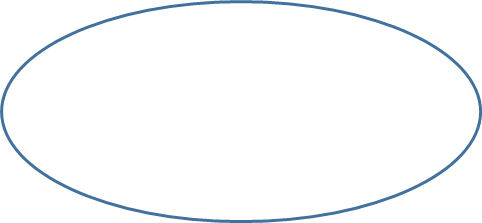 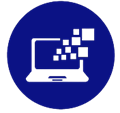 разработка и 
администрирование
информационных систем
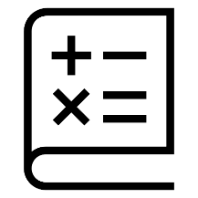 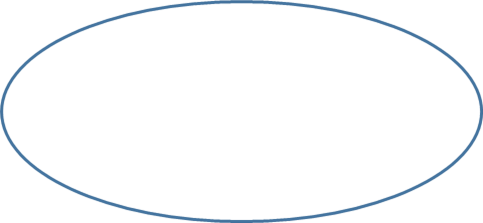 применение 
современного
математического аппарата
развитие новых областей 
и методов применения 
вычислительной техники
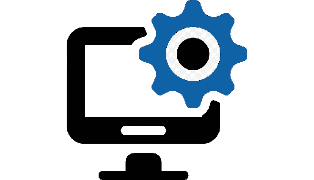 профессиональные 
задачи выпускника
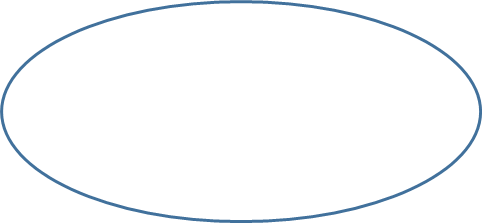 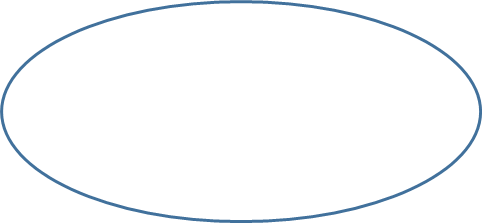 организация
математического 
обеспечения
информационных систем
обеспечение 
информационной 
безопасности
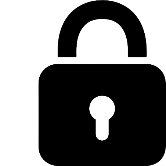 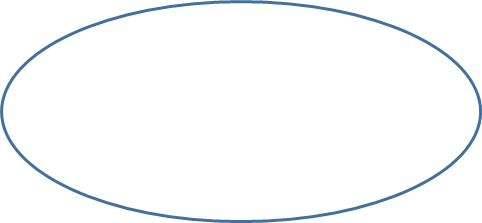 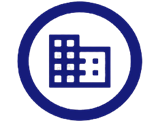 разработка 
концепций и 
технических заданий
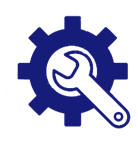 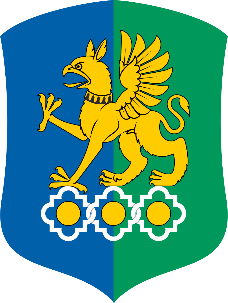 ФГБОУ ВО «Уральский государственный экономический университет»
использовать современные
информационные технологии
проектировать и производить 
программный продукт
выпускник 
будет уметь
моделировать 
прикладные процессы
использовать методы 
системного моделирования
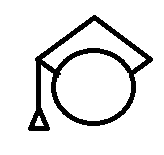 создавать и администрировать 
информационные системы
разрабатывать политику 
информационной безопасности
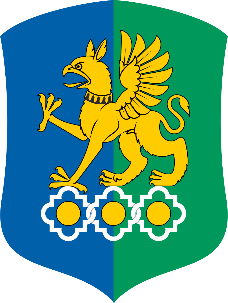 ФГБОУ ВО «Уральский государственный экономический университет»
ОБЛАСТЬ ПРОФЕССИОНАЛЬНОЙ ДЕЯТЕЛЬНОСТИ
Бизнес-структуры, предприятия
Органы управления разных уровней
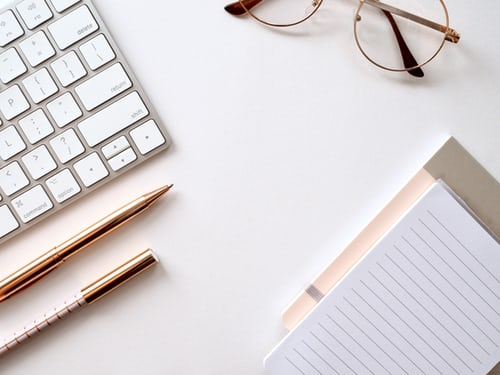 Научно-исследовательские центры, проектныеи научно-производственные организации
Организации сферы связи,
 информационных и коммуникационных технологий
ВУЗы
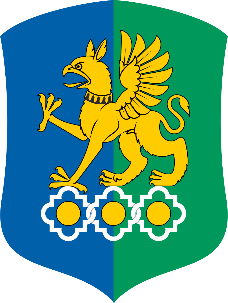 ФГБОУ ВО «Уральский государственный экономический университет»
Мартьянова Ирина Евгеньевна
начальник управления по приему и довузовской подготовке
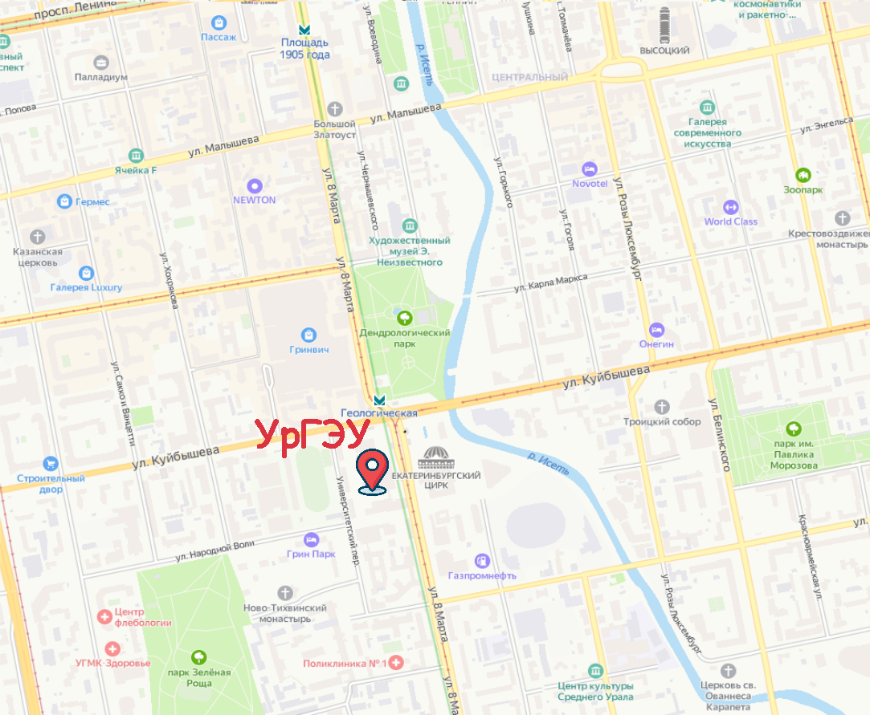 +7 (343) 257 02 27; +7 (343) 283 12 13
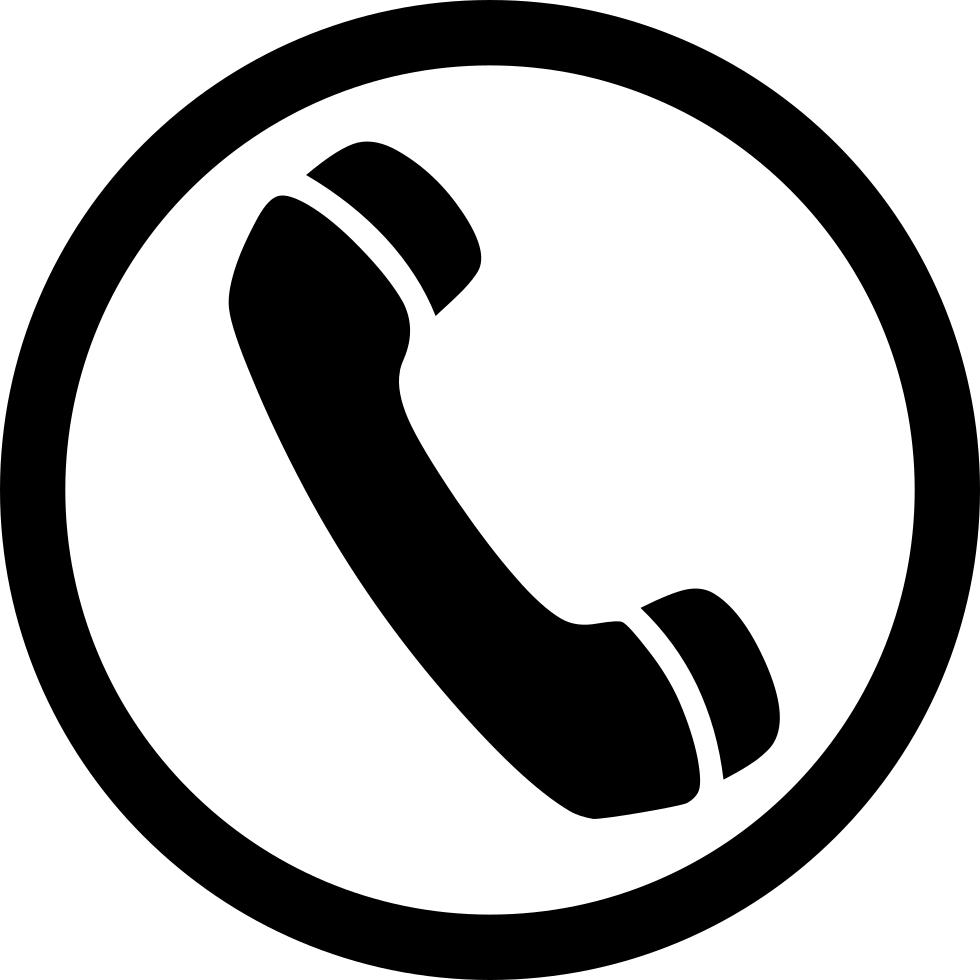 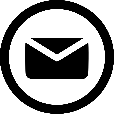 Pr-com@usue.ru
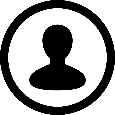 г. Екатеринбург, ФГБОУ ВО «УрГЭУ», ул. 8-е марта 62